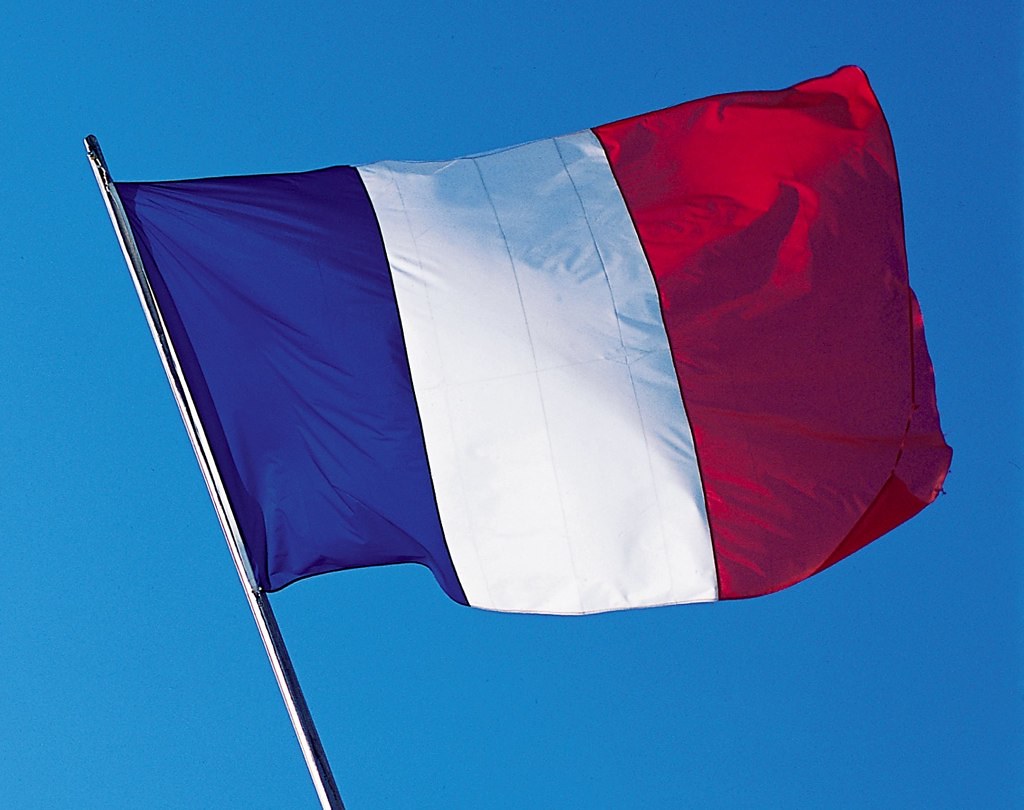 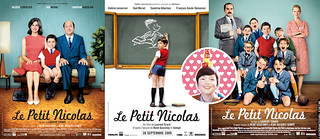 French
What can I read?

Le petit prince by Antoine de Saint-Exupéry. 
Tin Tin  by Hervé. 
Asterix by René Goscinny.
Le petit Nicolas by René Goscinny.
What can I watch or listen to ?
- Netflix – change any film into French ( change the language settings).
- Listen to ‘ Coffee break French’ Podcasts. 
- Lupin (aged 15 ) Watch Lupin | Netflix Official Site
- Listen to French radio./ music.
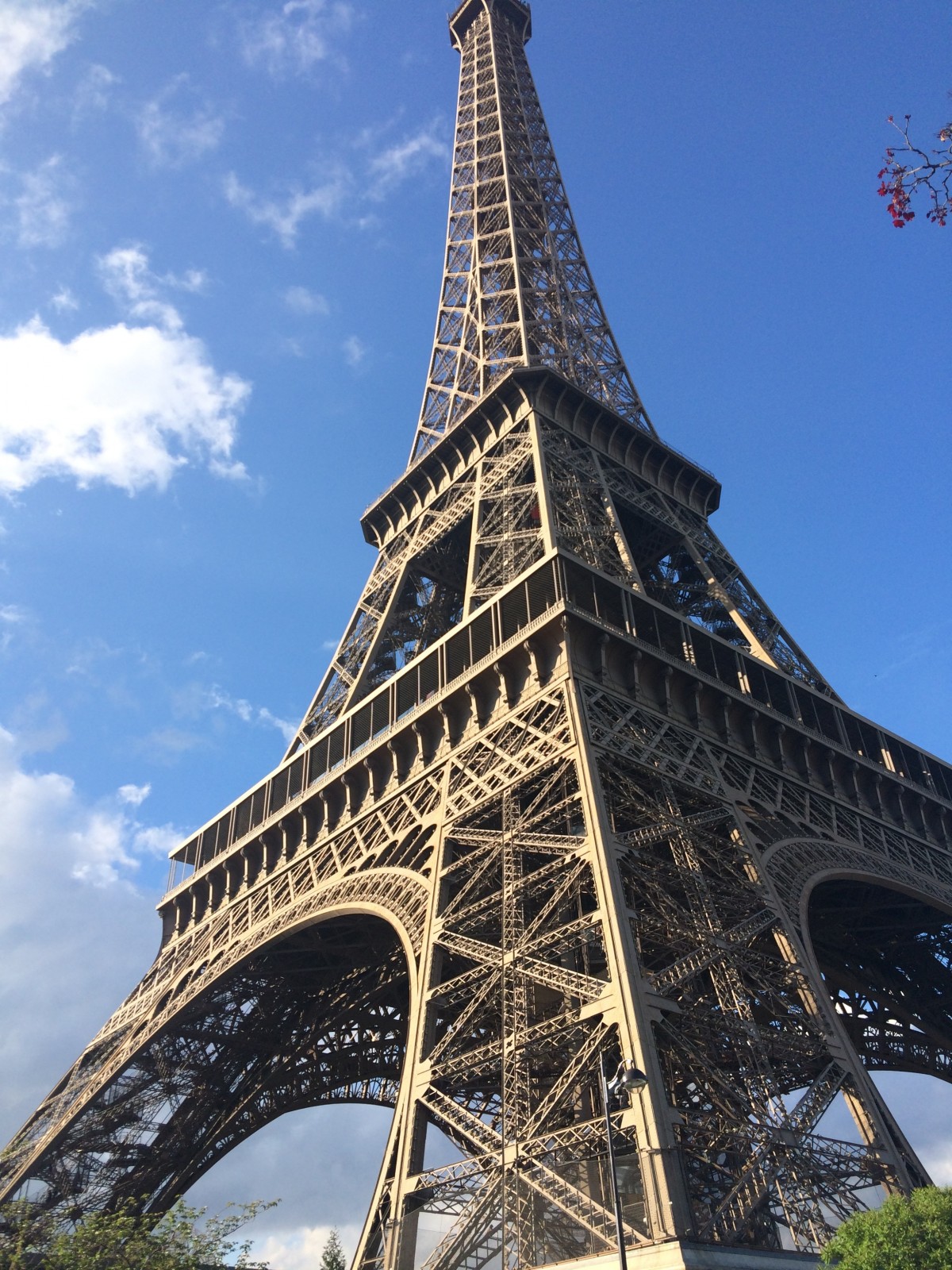 Where can I visit?
The theatre to watch French 
films Film Programme 2022-23 (malvernfrenchfilmcentre.uk)
- Institut français du Royaume-Uni | French Cultural Institute in South Kensington 
(institut-francais.org.uk)